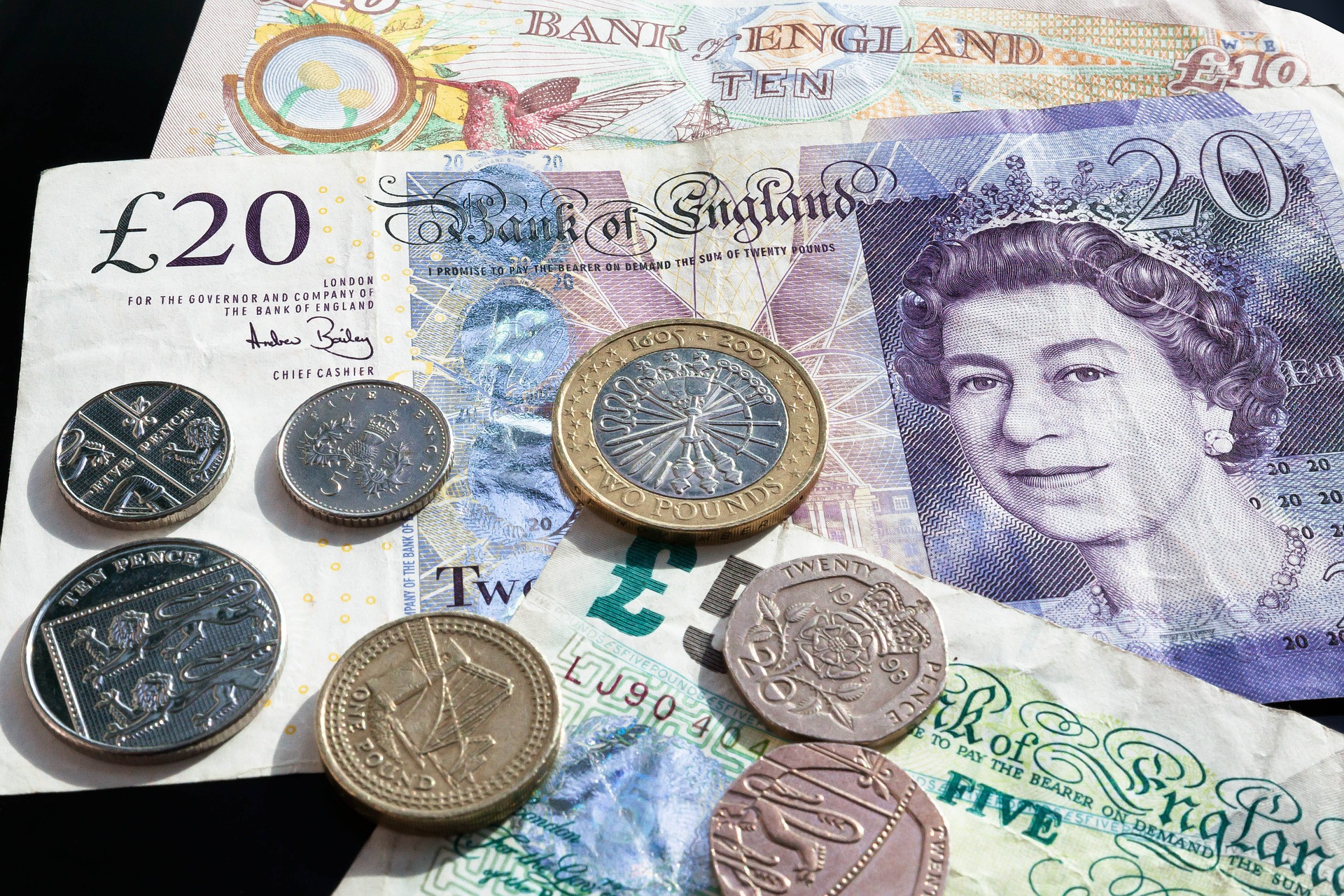 Imagine someone wanted to give you £20,000.


They offered to give it you now or to give it you when you turned 25. Would you want it now or not?
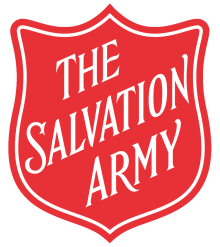 Schools and
Colleges
Unit
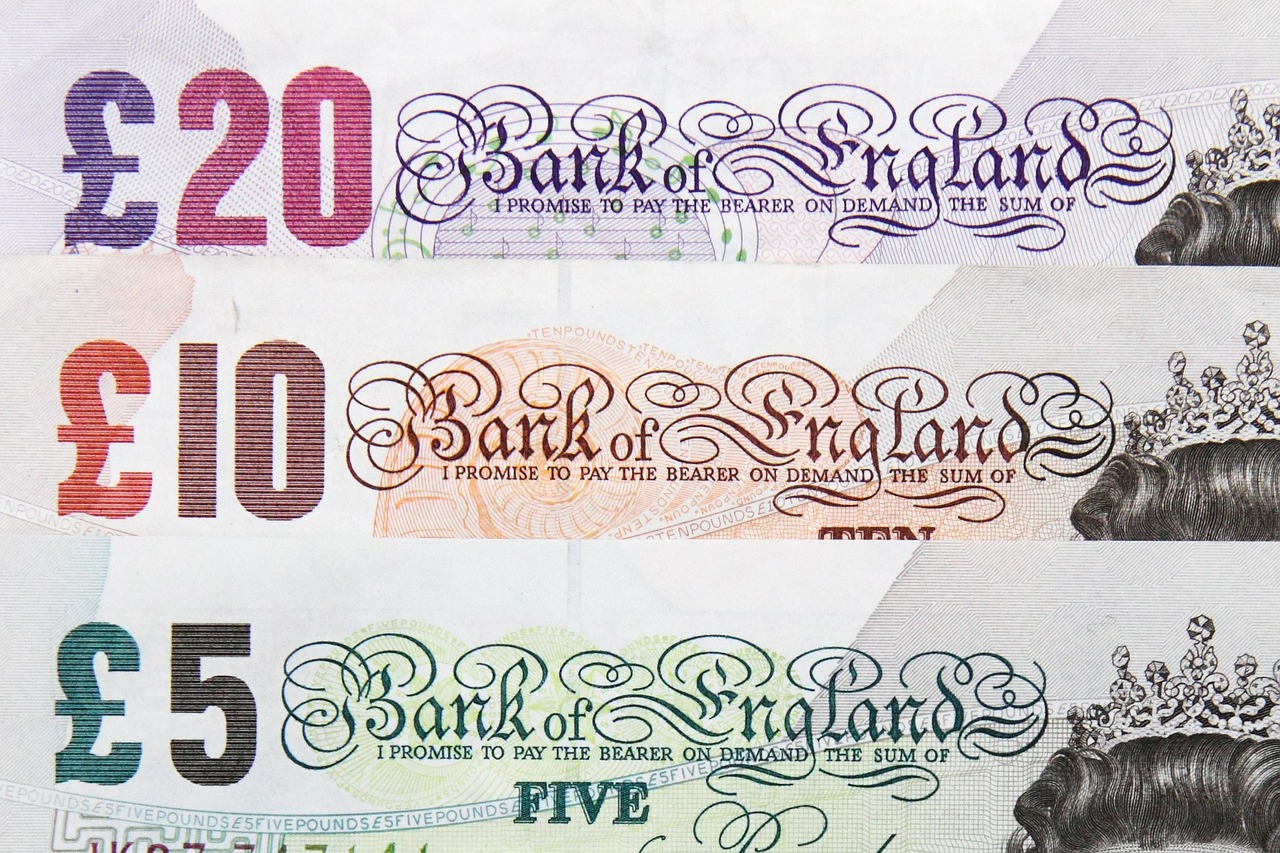 If you spent it now what would you spend it on?
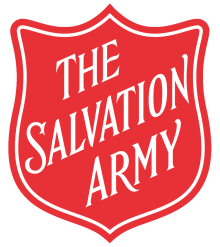 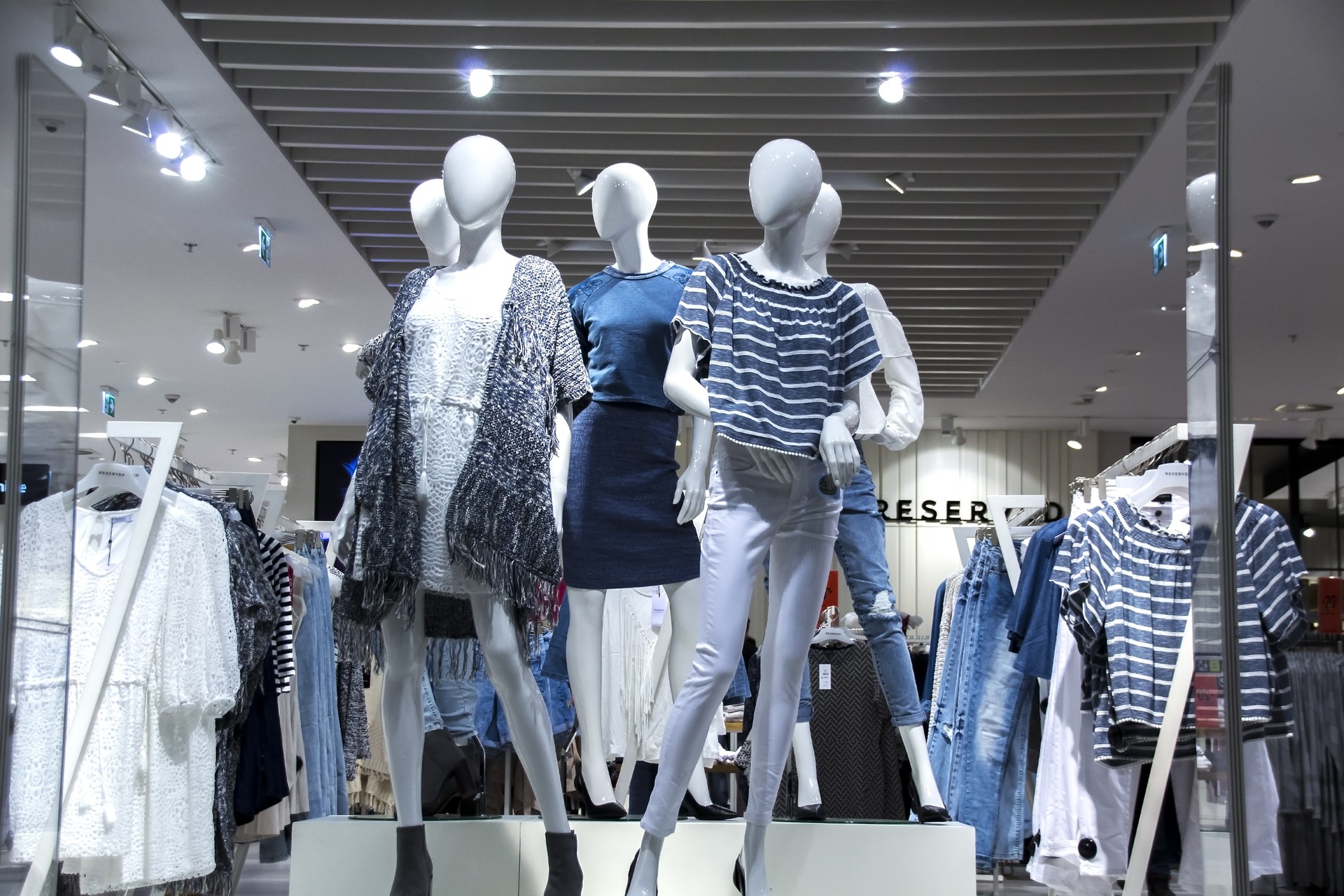 Clothes
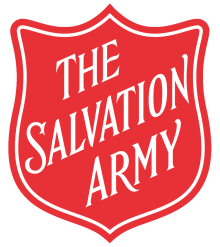 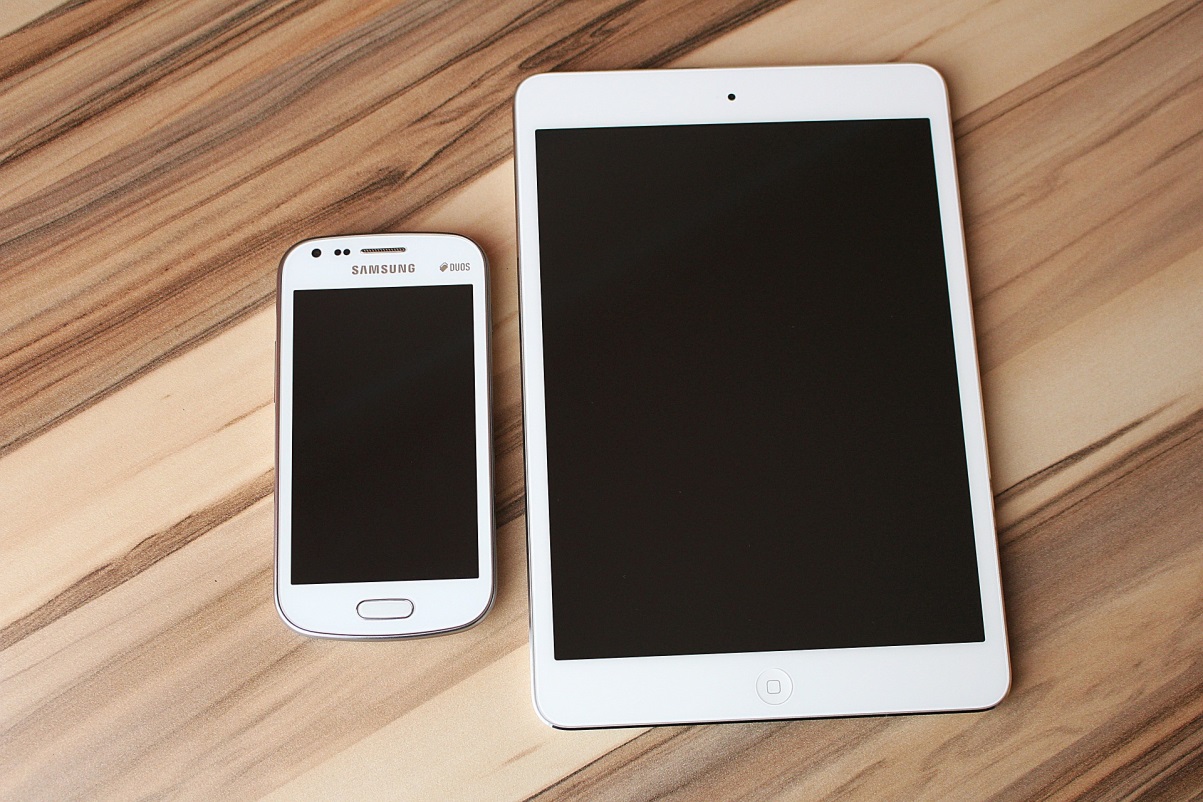 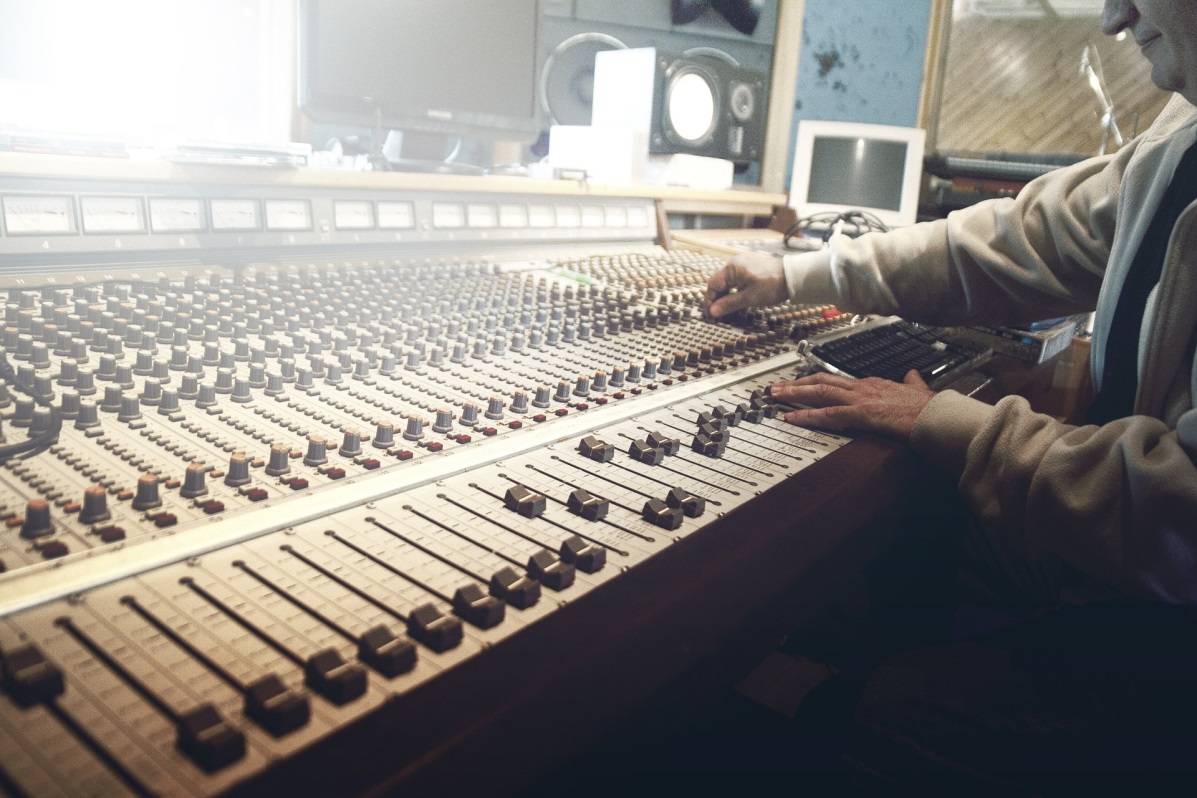 Electronics 
(phone, tablet, laptop etc.)
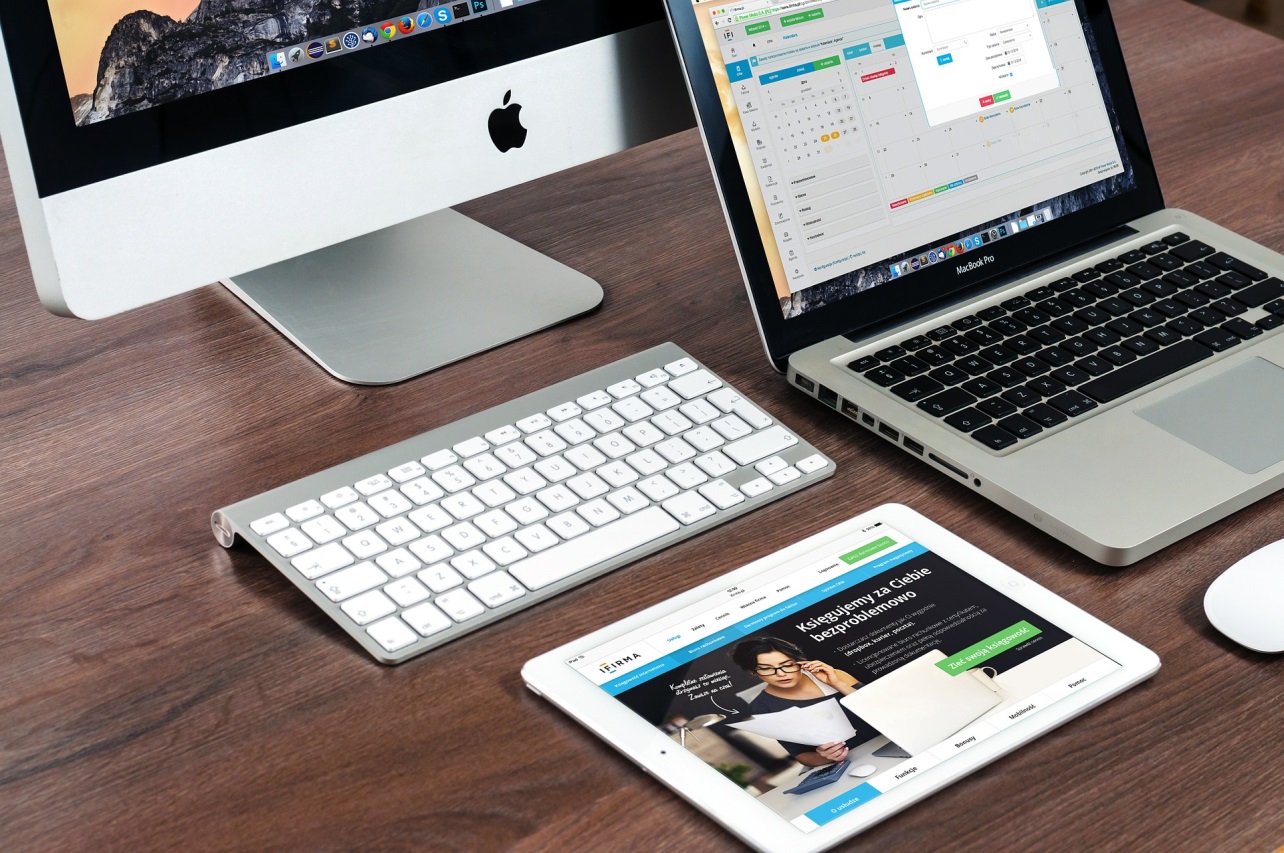 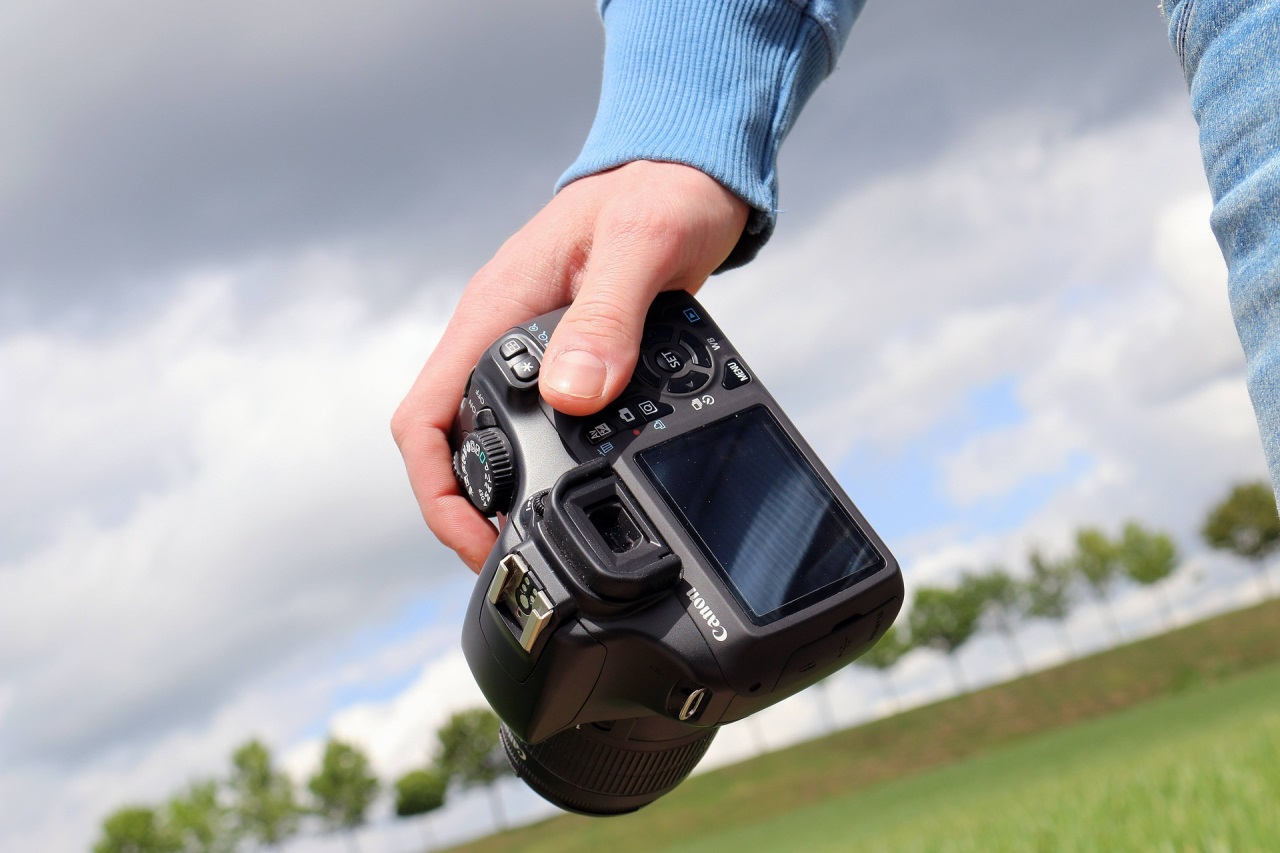 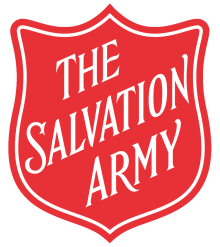 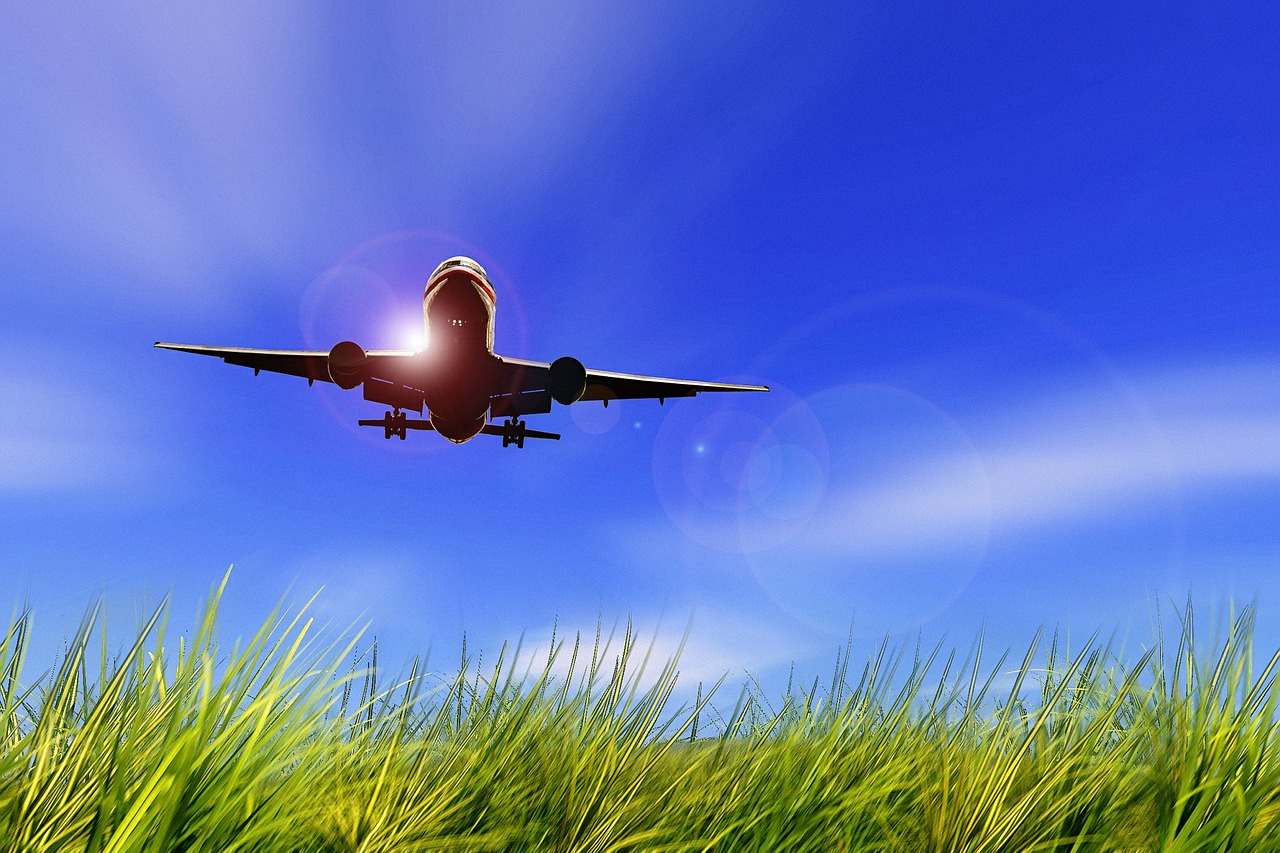 Travelling
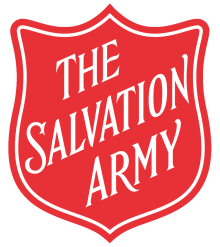 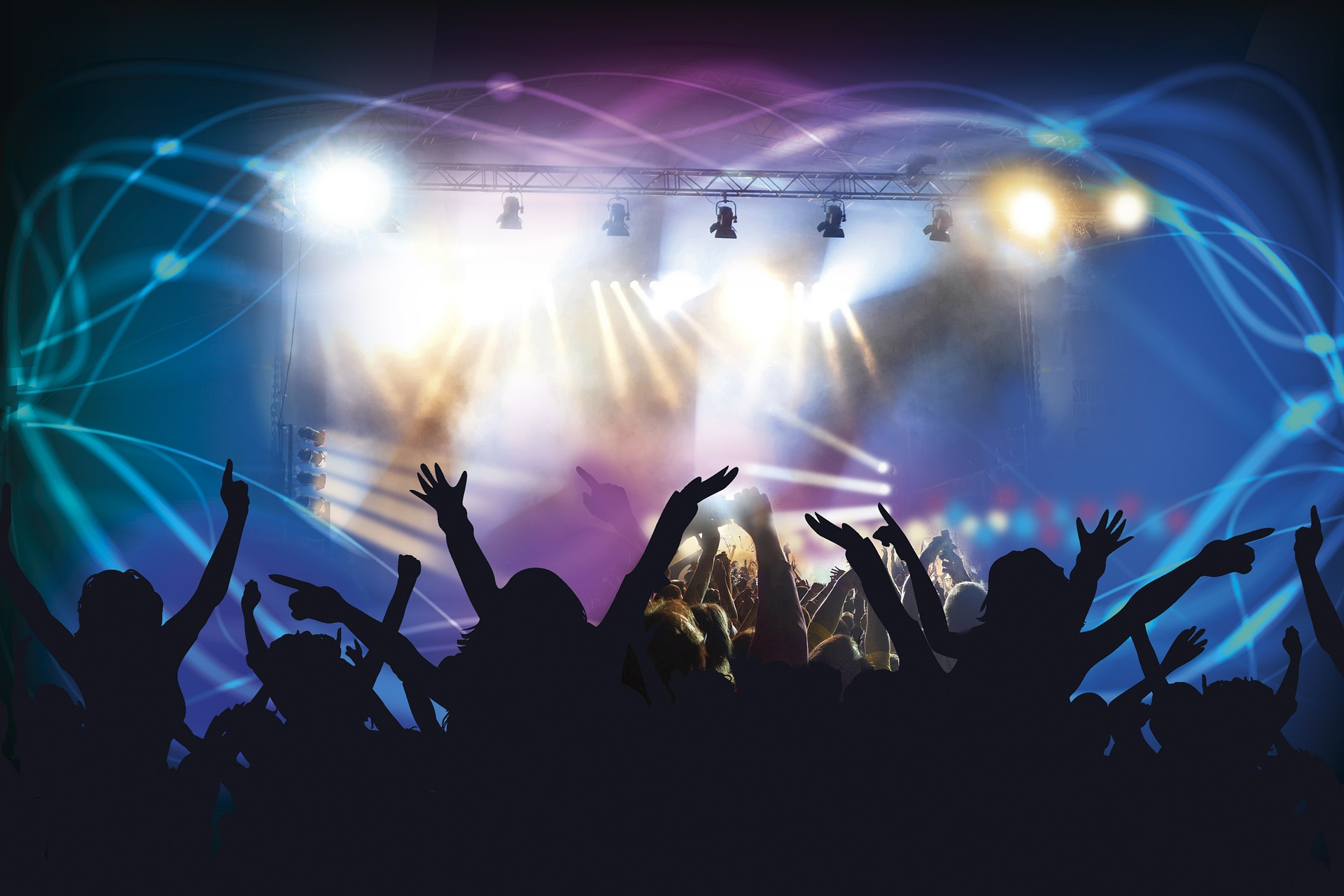 Parties/concerts
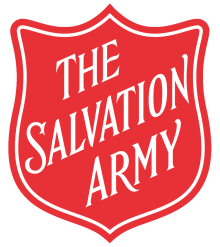 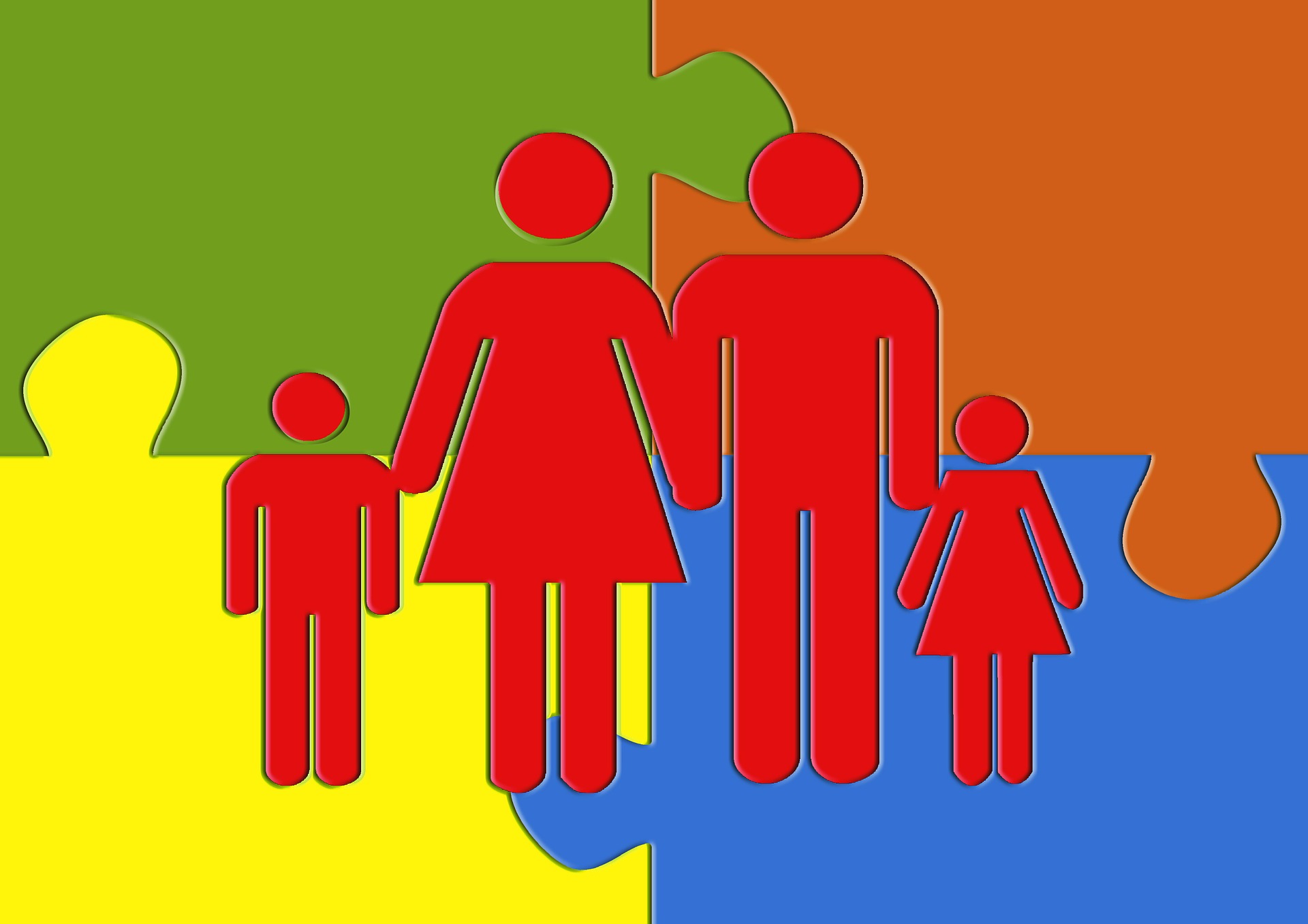 On your family
“But the father said to his servants, ‘Quick! Bring the best robe and put it on him. Put a ring on his finger and sandals on his feet.  Bring the fattened calf and kill it. Let’s have a feast and celebrate.  For this son of mine was dead and is alive again; he was lost and is found.’ So they began to celebrate.

(Luke 15:22-24)
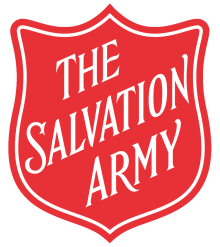 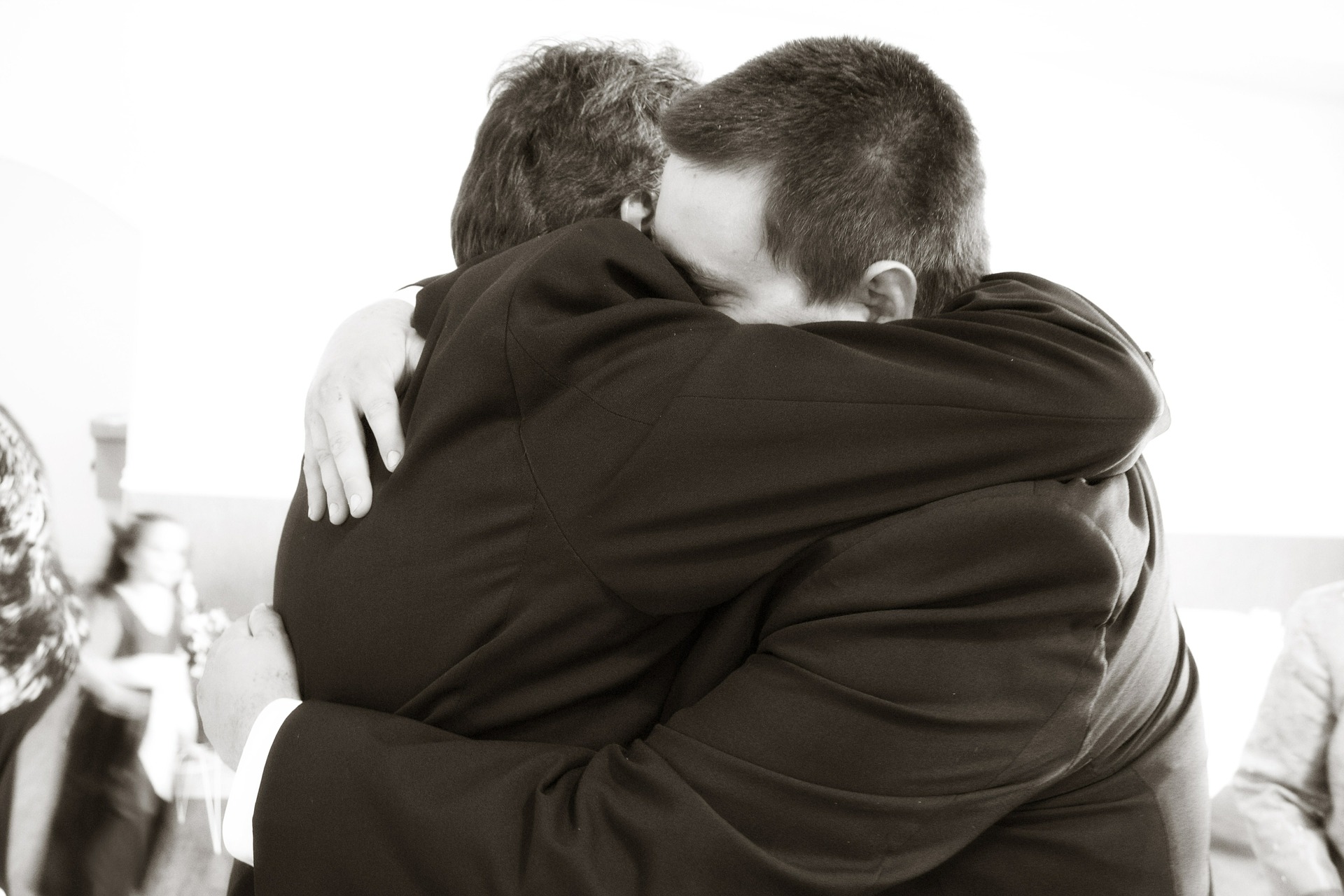 Who can you relate to in the story?
What do you need to do?
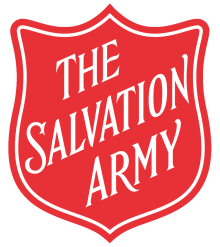 Schools and
Colleges
Unit